MATERIAL DE APOYO
GUÍA N°2
Lenguaje y Comunicación
6°
Recuerda que en tu cuaderno siempre debes anotar la fecha, objetivo y habilidad.
Tú decides si escribes la actitud porque lo importante de ella es que la cumplas y la demuestres en tu conducta.
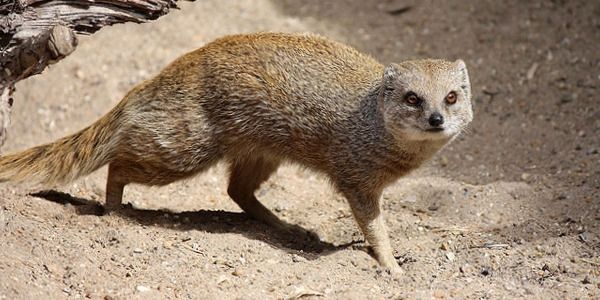 ¿Conoces las mangostas? Observa estas imágenes y la imagen de la página 16 de tu texto escolar. Piensa ¿A qué otro animal se parece? (Anótalo en tu guía)
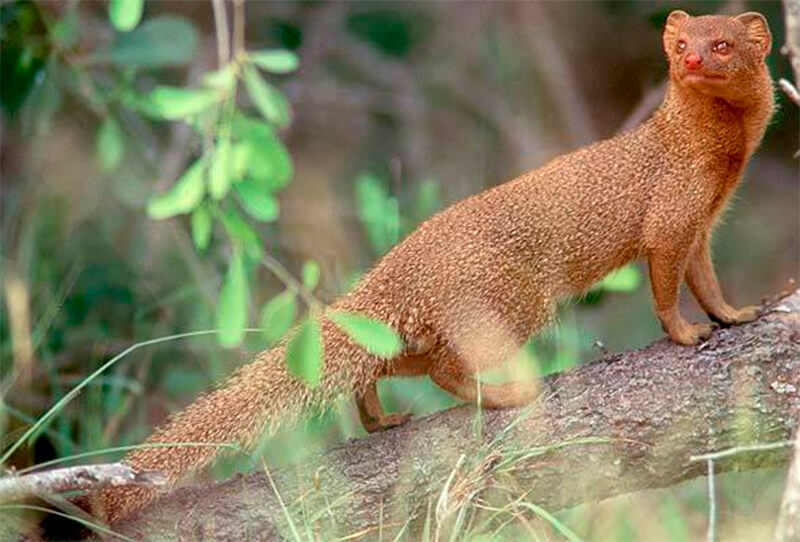 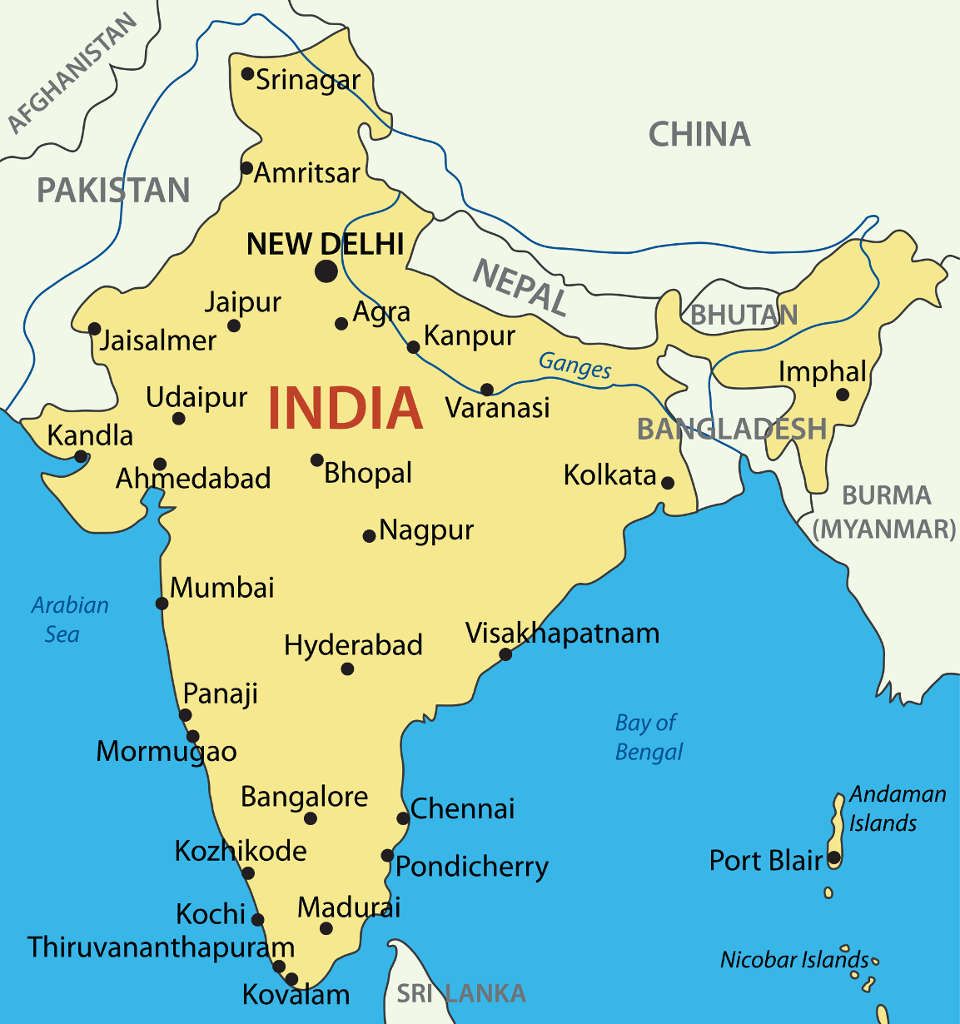 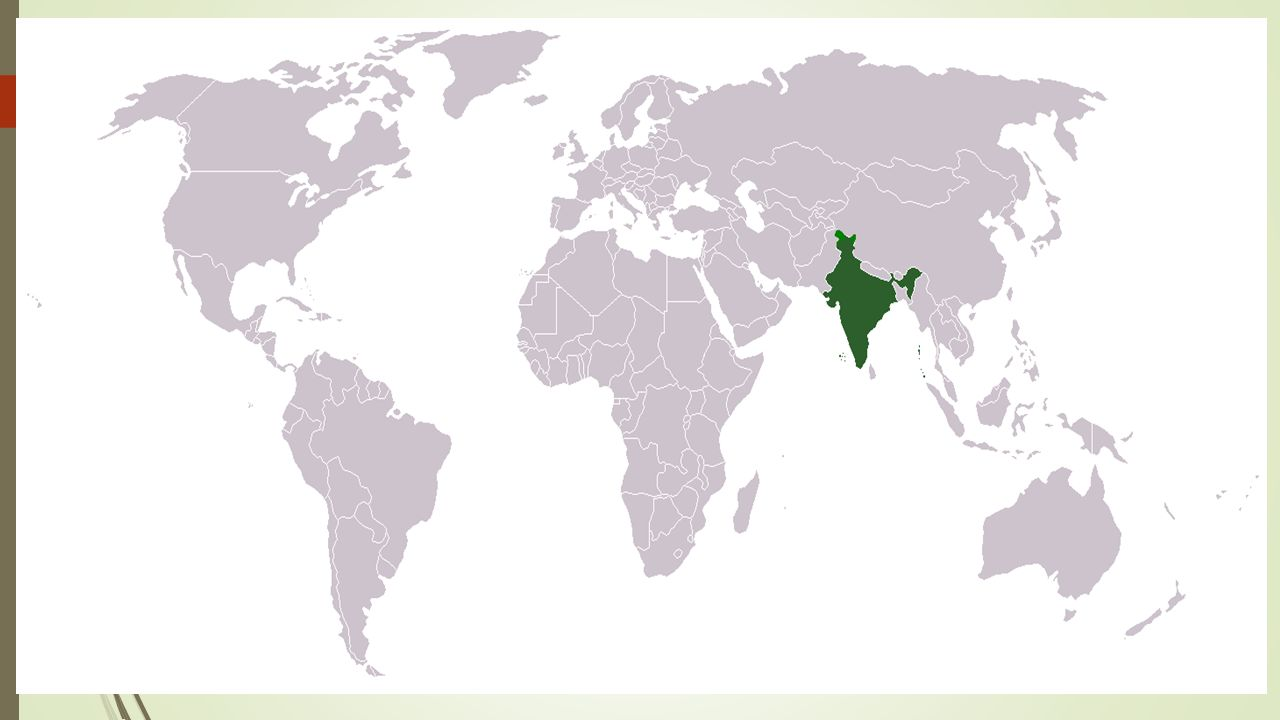 India está marcada en color verde.
Para responder la pregunta de la guía puedes mencionar el continente, países cercanos que reconoces, sobre su cultura, etc